Brèves de science
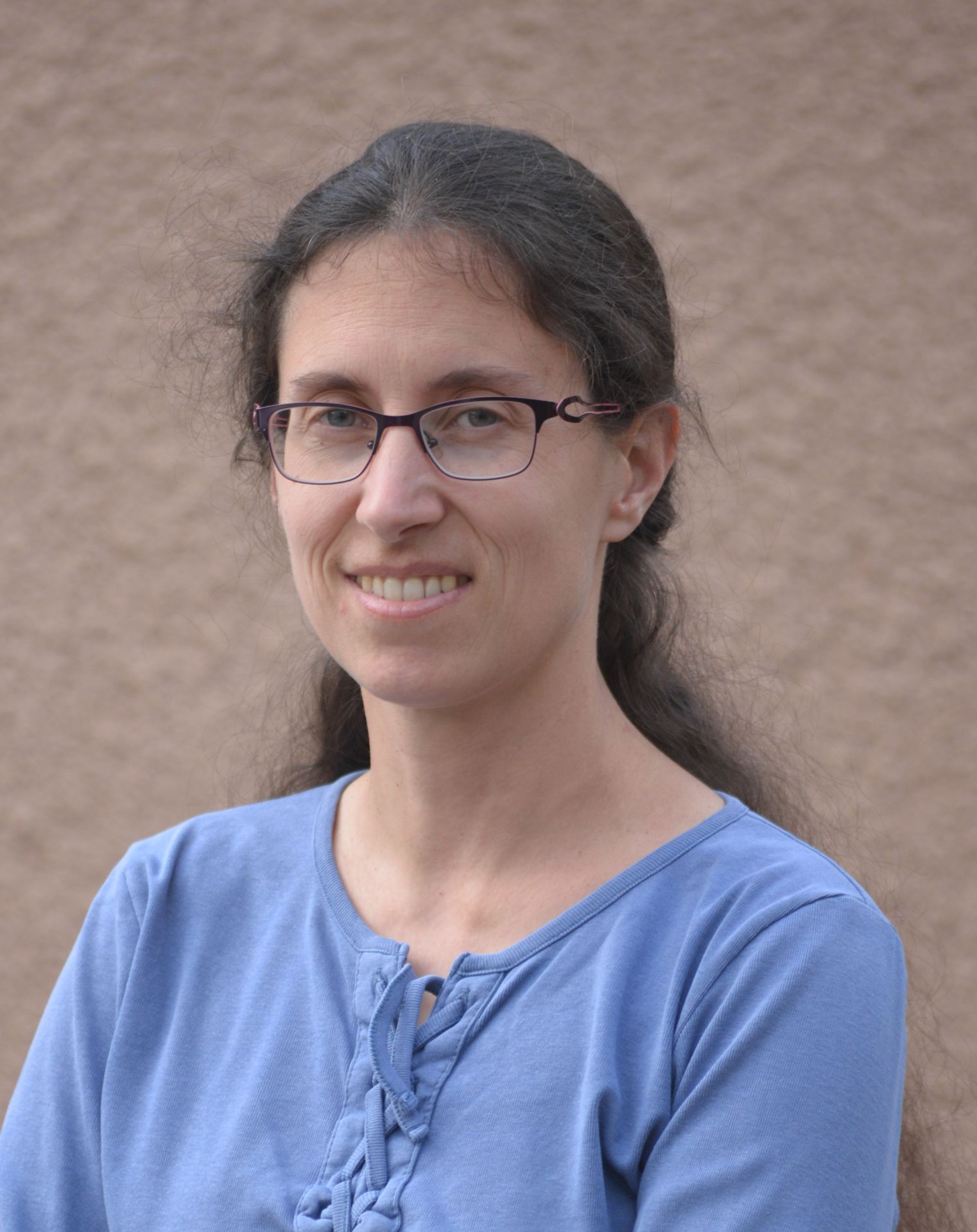 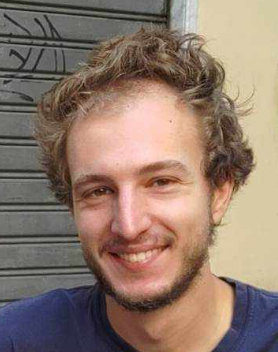 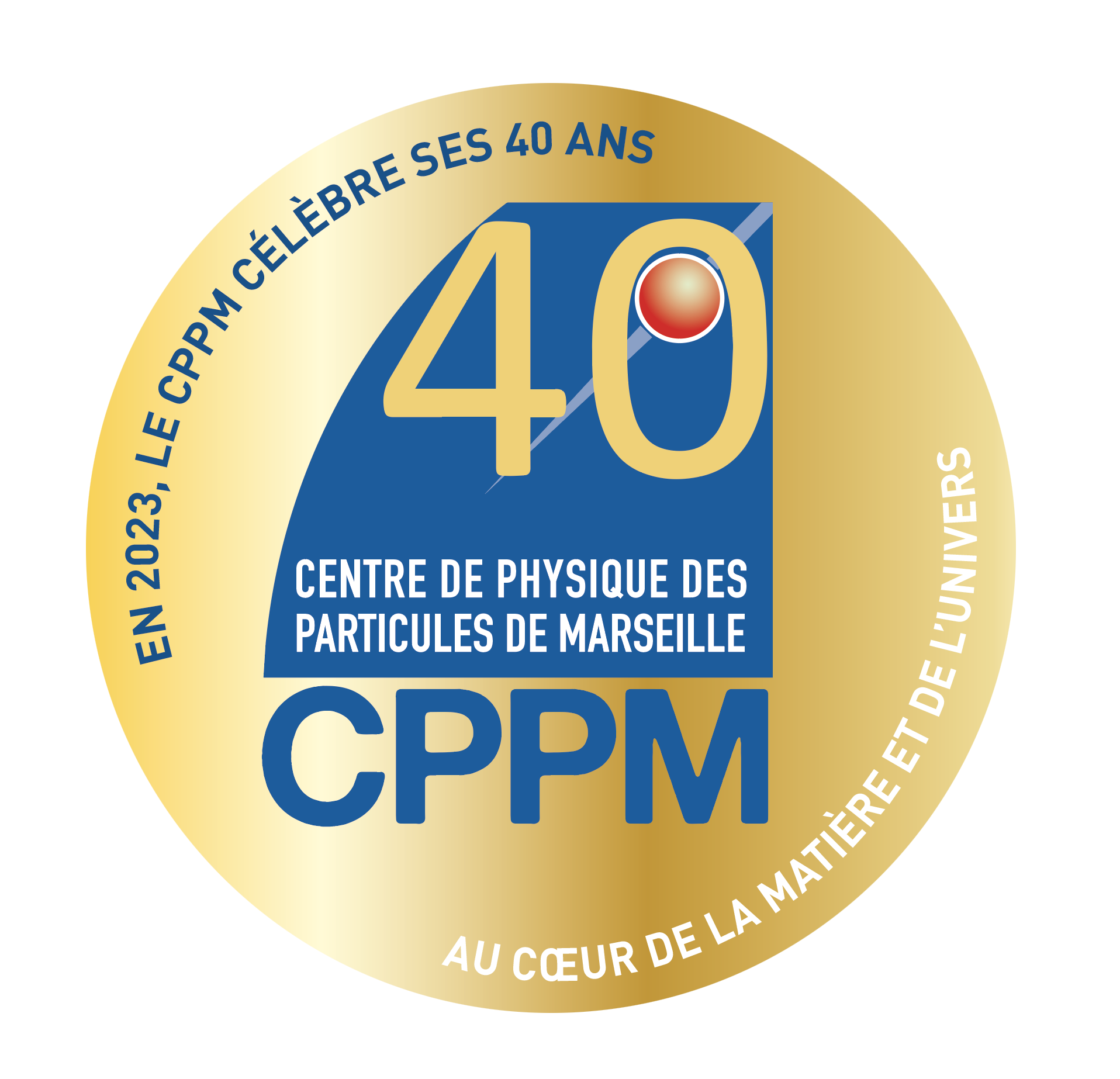 Elisabeth Petit, chercheuse en physique des particules
Godefroy Vannoye, doctorant en astroparticules/neutrinos
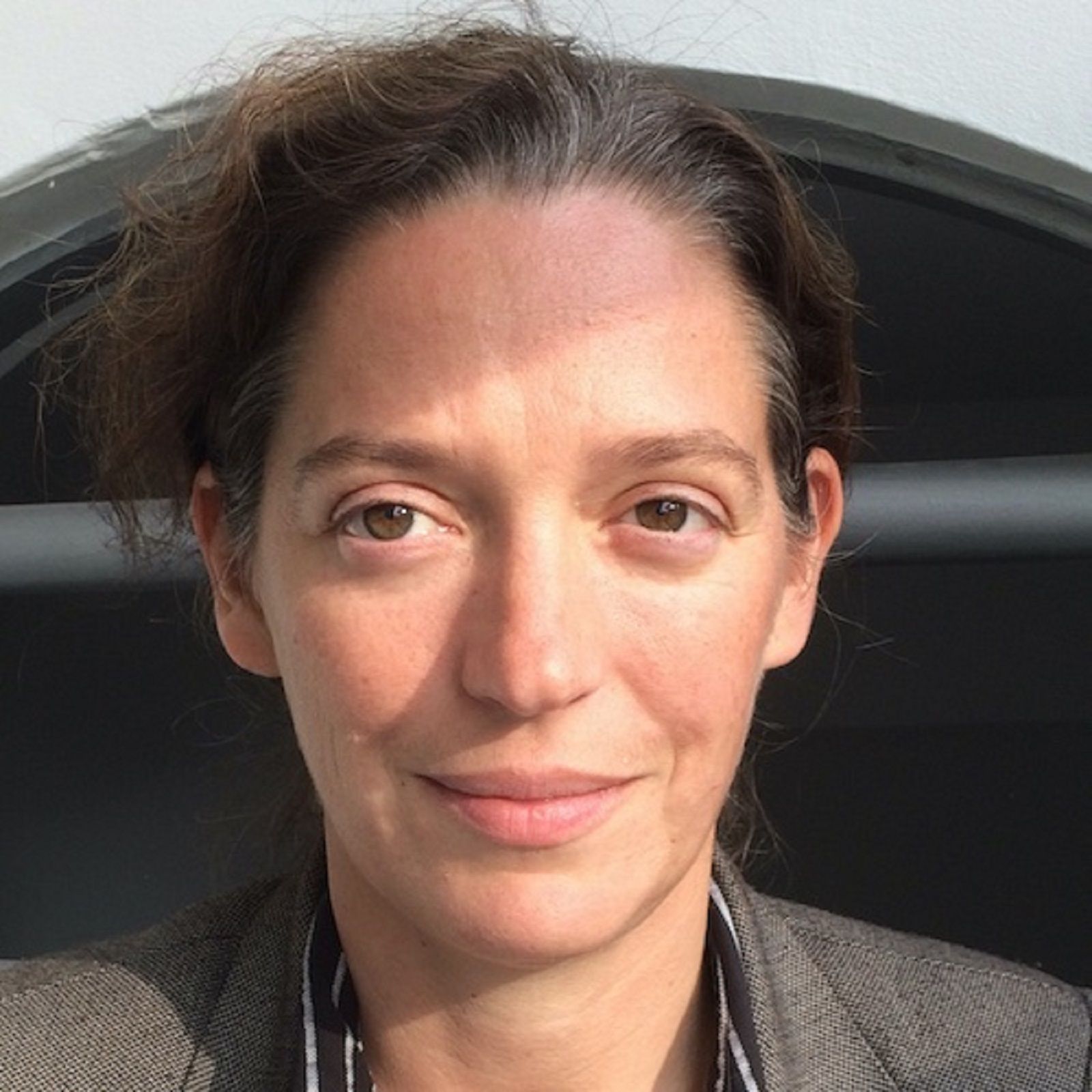 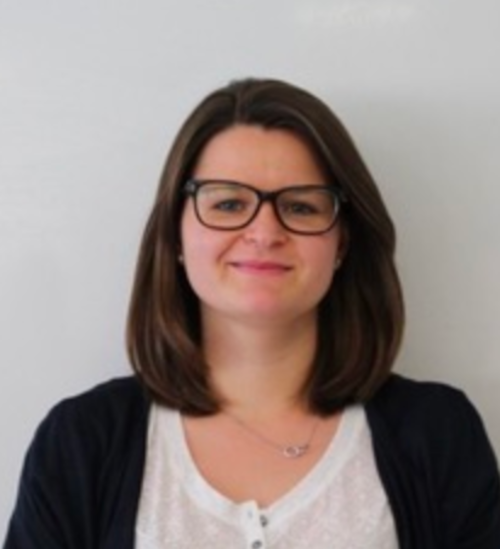 Floriane Cannet, doctorante en imagerie biomédicale
Stéphanie Escoffier, chercheuse en cosmologie